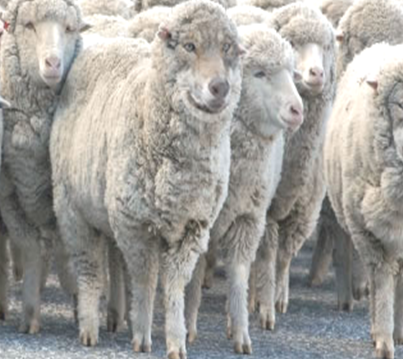 REVISITED
THE GREAT EXCHANGE
JoLynn Gower
Spring 2019
217-493-6151
jgower@guardingthetruth.org
Lesson 5
VERSE FOR THE JOURNEY
Romans 1:21-25  For even though they knew God, they did not honor Him as God or give thanks, but they became futile in their speculations, and their foolish heart was darkened. Professing to be wise, they became fools, and exchanged the glory of the incorruptible God for an image in the form of corruptible man and of birds and four-footed animals and crawling creatures. Therefore God gave them over in the lusts of their hearts to impurity, so that their bodies would be dishonored among them. For they exchanged the truth of God for a lie, and worshiped and served the creature rather than the Creator, who is blessed forever. Amen. 
Exchanged: allasso: to alter, to substitute one thing for another
SUBSTITUTIONARY ATONEMENT
Of all the elements of Christianity, the most repugnant is the notion of the Christ who took our sins upon himself and sacrificed his body in agony to save our souls.  Did we ask him to?  Spencer Burke
1 Peter 2:21-24  For you have been called for this purpose, since Christ also suffered for you, leaving you an example for you to follow in His steps, WHO COMMITTED NO SIN, NOR WAS ANY DECEIT FOUND IN HIS MOUTH; and while being reviled, He did not revile in return; while suffering, He uttered no threats, but kept entrusting Himself to Him who judges righteously; and He Himself bore our sins in His body on the cross, so that we might die to sin and live to righteousness; for by His wounds you were healed. 
Healed: iaomai: to make whole, to restore
SUFFERING SERVANT
Isaiah 53:4-6  Surely our griefs He Himself bore, and our sorrows He carried; Yet we ourselves esteemed Him stricken, smitten of God, and afflicted. But He was pierced through for our transgressions, He was crushed for our iniquities; the chastening for our well-being fell upon Him, and by His scourging we are healed. All of us like sheep have gone astray, each of us has turned to his own way; but the LORD has caused the iniquity of us all to fall on Him. 
Healed: rapha: to refresh, to repair, to cure
The OT sacrificial system was pointing God’s people to the future substitutionary atonement of Christ
But there is a difference between sacrificing a lamb and a man
OT SACRIFICES
Propitiatory offerings: sin (state of heart, general offering) and trespass or guilt (action committed): to acknowledge guilt before God and restore relationship
Worship/Relationship offerings: (a) burnt (b) peace including thank offerings, votive offerings, and freewill offerings; (c) grain and drink offerings.
Romans 8:1-4 Therefore there is now no condemnation for those who are in Christ Jesus. For the law of the Spirit of life in Christ Jesus has set you free from the law of sin and of death. For what the Law could not do, weak as it was through the flesh, God did: sending His own Son in the likeness of sinful flesh and as an offering for sin, He condemned sin in the flesh, so that the require-ment of the Law might be fulfilled in us, who do not walk according to the flesh but according to the Spirit.
PROPITIATION
Romans 3:25-26…whom God displayed publicly as a propitiation in His blood through faith. This was to demonstrate His righteousness, because in the forbearance of God He passed over the sins previously committed; for the demonstration, I say, of His righteous-ness at the present time, so that He would be just and the justifier of the one who has faith in Jesus. 
1 John 2:2 …and He Himself is the propitiation for our sins; and not for ours only, but also for those of the whole world.
Propitiation: hilasmos: a merciful covering
Hebrews 9:5 …and above it were the cherubim of glory overshadowing the mercy seat; but of these things we cannot now speak in detail.
GRACE AND MERCY
THE EXCHANGE
Exodus 25:17 "You shall make a mercy seat of pure gold, two and a half cubits long and one and a half cubits wide.”
Mercy seat: kapporeth: place of propitiation from kopher: the redemptive price of a life 
Hebrews 10:19-24 Therefore, brethren, since we have confidence to enter the holy place by the blood of Jesus, by a new and living way which He inaugurated for us through the veil, that is, His flesh, and since we have a great priest over the house of God, let us draw near with a sincere heart in full assurance of faith, having our hearts sprinkled clean from an evil conscience and our bodies washed with pure water. Let us hold fast the confession of our hope without wavering, for He who promised is faithful; and let us consider how to stimulate one another to love and good deeds…
APPROPRIATE RESPONSE
1 John 4:7-10 Beloved, let us love one another, for love is from God; and everyone who loves is born of God and knows God. The one who does not love does not know God, for God is love. By this the love of God was manifested in us, that God has sent His only begotten Son into the world so that we might live through Him. In this is love, not that we loved God, but that He loved us and sent His Son to be the propitiation for our sins. 
1 Corinthians 1:22-24  For indeed Jews ask for signs and Greeks search for wisdom; but we preach Christ crucified, to Jews a stumbling block and to Gentiles foolishness, but to those who are the called, both Jews and Greeks, Christ the power of God and the wisdom of God.
DOUBTING SCRIPTURES
Doubting substitutionary atonement doubts scripture
1 Corinthians 15:3-8  For I delivered to you as of first importance what I also received, that Christ died for our sins according to the Scriptures, and that He was buried and that He was raised on the third day according to the Scriptures; that He appeared to Cephas, then to the twelve. After that He appeared to more than five hundred brethren at one time, most of whom remain until now, but some have fallen asleep; then He appeared to James, then to all the apostles; and last of all, as to one untimely born, He appeared to me also. 
Romans 5:8-9 But God demonstrates His own love toward us, in that while we were yet sinners, Christ died for us. Much more then, having now been justified by His blood, we shall be saved from the wrath of God through Him.
FULFILLING THE LAW
Genesis 22:8  Abraham said, "God will provide for Himself the lamb for the burnt offering, my son." So the two of them walked on together. 
John 1:27-31  "It is He who comes after me, the thong of whose sandal I am not worthy to untie.” These things took place in Bethany beyond the Jordan, where John was baptizing. The next day he saw Jesus coming to him and said, "Behold, the Lamb of God who takes away the sin of the world! This is He on behalf of whom I said, 'After me comes a Man who has a higher rank than I, for He existed before me.’  I did not recognize Him, but so that He might be manifested to Israel, I came baptizing in water.”
SPRING FEAST FULFILLMENT
COMPLETED WORK
Ephesians 4:4-12  There is one body and one Spirit, just as also you were called in one hope of your calling; one Lord, one faith, one baptism, one God and Father of all who is over all and through all and in all. But to each one of us grace was given according to the measure of Christ's gift. Therefore it says, "WHEN HE ASCENDED ON HIGH, HE LED CAPTIVE A HOST OF CAPTIVES, AND HE GAVE GIFTS TO MEN.” (Now this expression, "He ascended," what does it mean except that He also had descended into the lower parts of the earth? He who descended is Himself also He who ascended far above all the heavens, so that He might fill all things.) And He gave some as apostles, some as prophets, some as evangelists, some as pastors and teachers, for the equipping of the saints for the work of service, to the building up of the body of Christ;